LGBTQ+
AWARENESS
WORKSHOP
Click on the "Google Slides" button below this presentation preview. Make sure to sign in to your Google account. Click on "Make a copy." Start editing your presentation.
Alternative: Click on the "Share" button on the top right corner in Canva and click on "More" at the bottom of the menu. Enter "Google Drive" in the search bar and click on the GDrive icon to add this design as a Google slide in your GDrive.
HOW TO USE
GOOGLE SLIDES
Click on the "PowerPoint" button below this presentation preview. Start editing your presentation.
Alternative: From Canva template file, Click on the "Share" button on the top right corner in Canva and click on "More" at the bottom of the menu. Enter "PowerPoint" in the search bar and click on the PowerPoint icon to download.
POWERPOINT
Click on the "Canva" button under this presentation preview. Start editing your presentation. You need to sign in to your Canva account.
CANVA
01
02
03
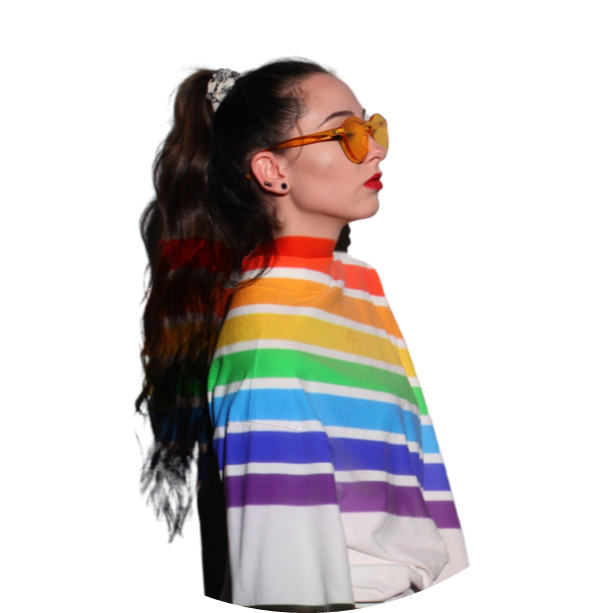 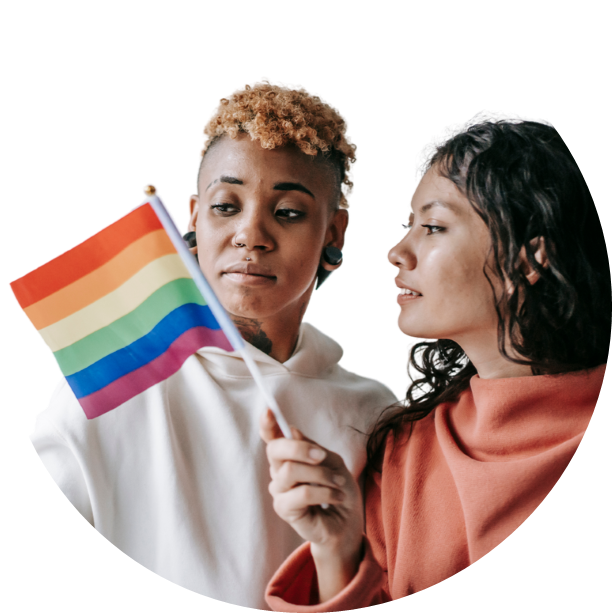 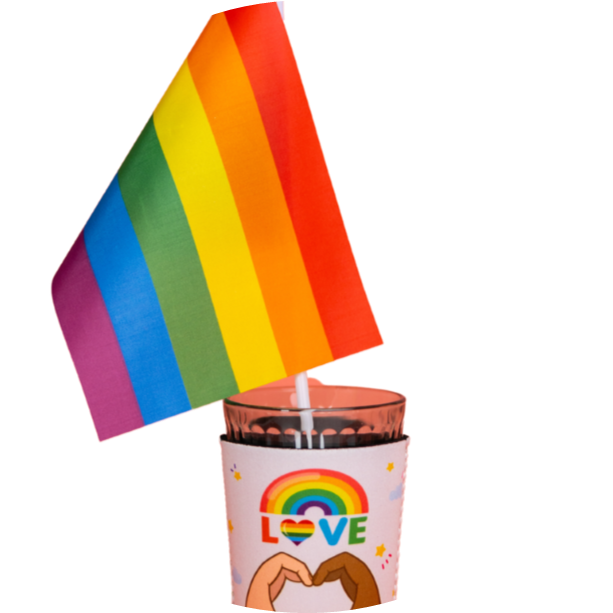 PAGE
AGENDA
WRITE AN AGENDA HERE
WRITE AN AGENDA HERE
WRITE AN AGENDA HERE
Elaborate on what you want to discuss.
Elaborate on what you want to discuss.
Elaborate on what you want to discuss.
01
WRITE AN AGENDA
HI!
I'm Rain, and I'll be sharing with you my beautiful ideas. 
Follow me at @reallygreatsite.
ADD A MAIN POINT
ADD A MAIN POINT
ADD A MAIN POINT
01
Briefly elaborate on what you want to discuss.
Briefly elaborate on what you want to discuss.
Briefly elaborate on what you want to discuss.
02
03
TITLE
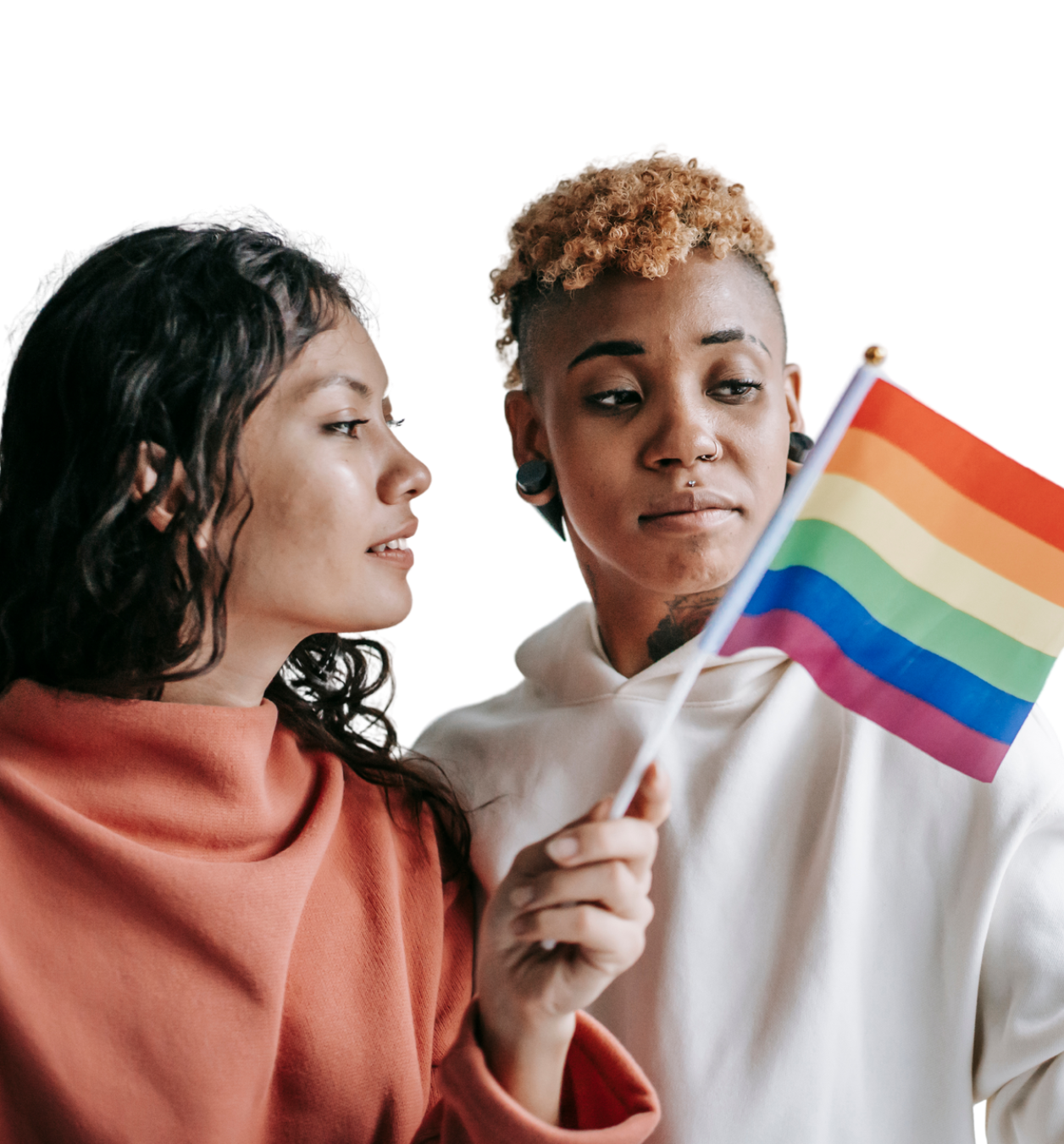 02
WRITE AN AGENDA
ADD A MAIN POINT
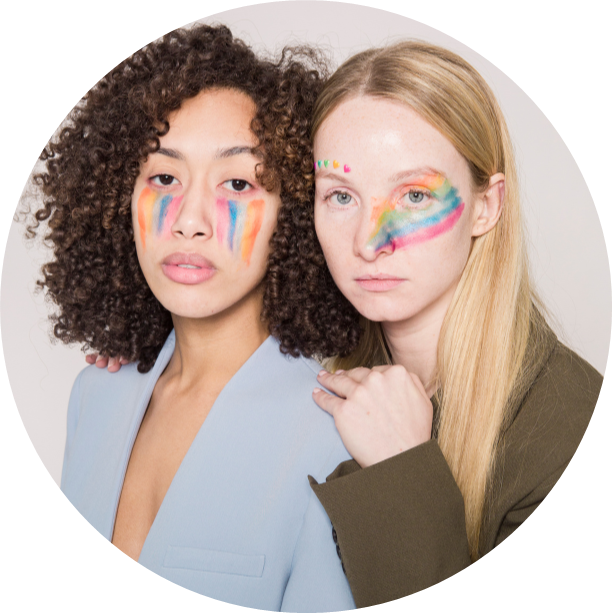 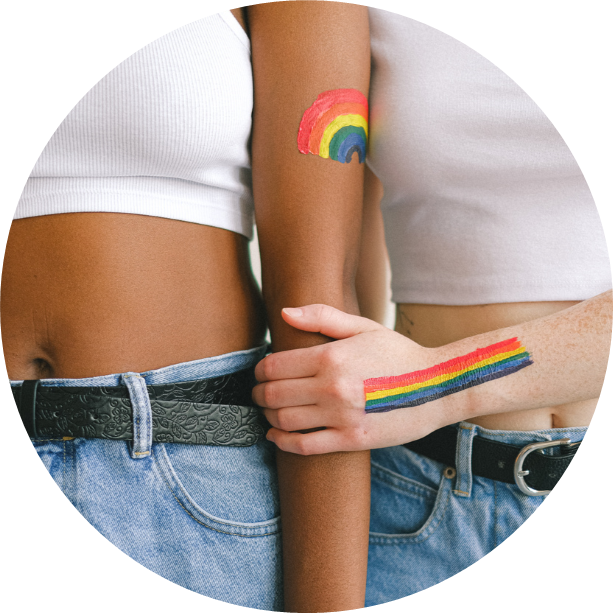 Briefly elaborate on what you want to discuss.
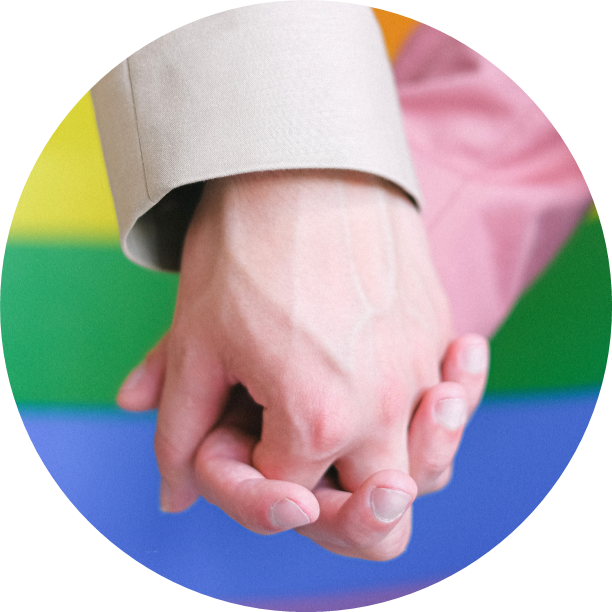 ADD A MAIN POINT
ADD A MAIN POINT
Briefly elaborate on what you want to discuss.
Briefly elaborate on what you want to discuss.
YOUR TITLE
TOPIC ONE
TOPIC TWO
TOPIC THREE
TOPIC FOUR
TITLE
Elaborate on what you want to discuss.
Elaborate on what you want to discuss.
Elaborate on what you want to discuss.
Elaborate on what you want to discuss.
74%
Elaborate on the featured statistic.
ANALYSIS
69%
Elaborate on the featured statistic.
92%
Elaborate on the featured statistic.
03
WRITE AN AGENDA
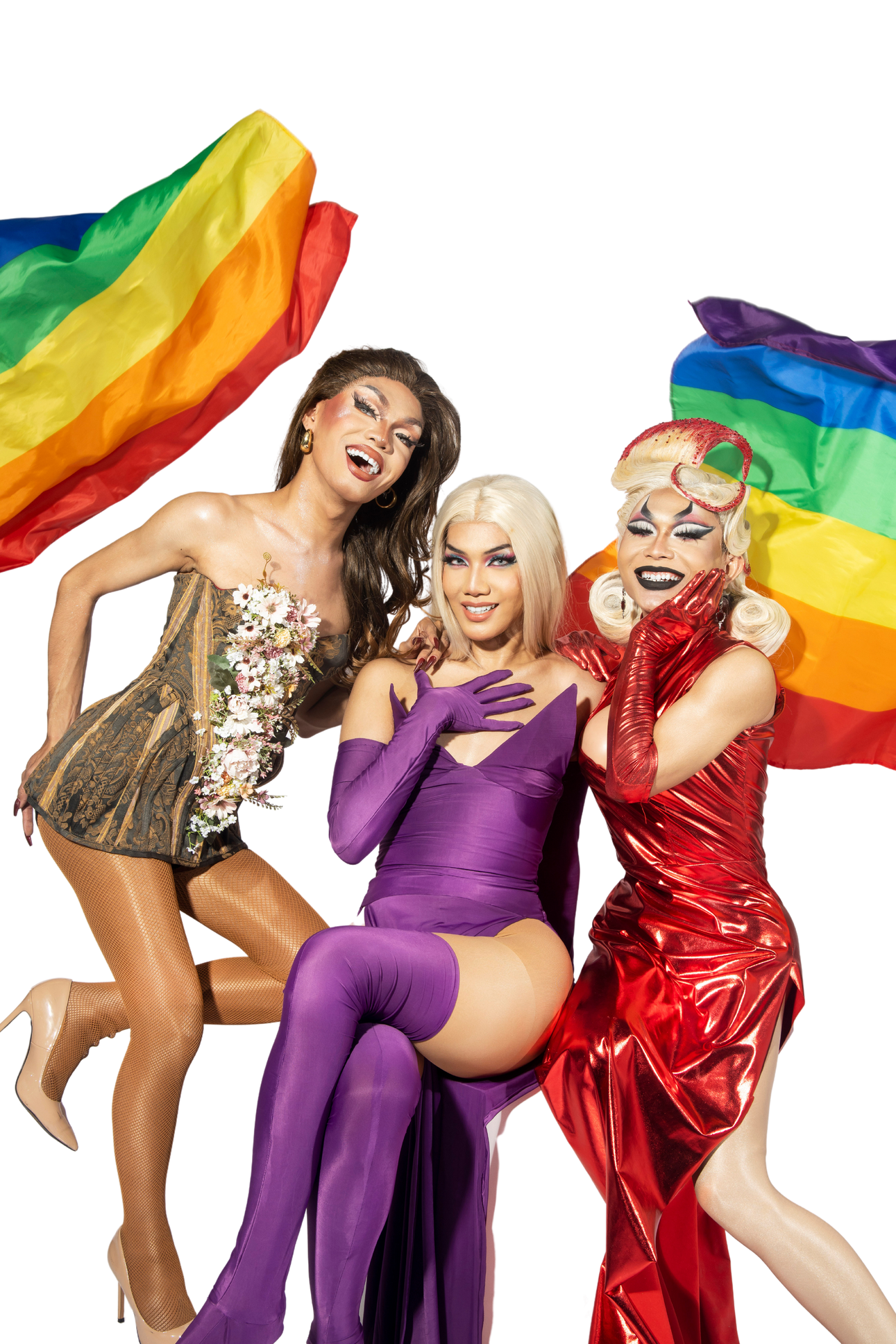 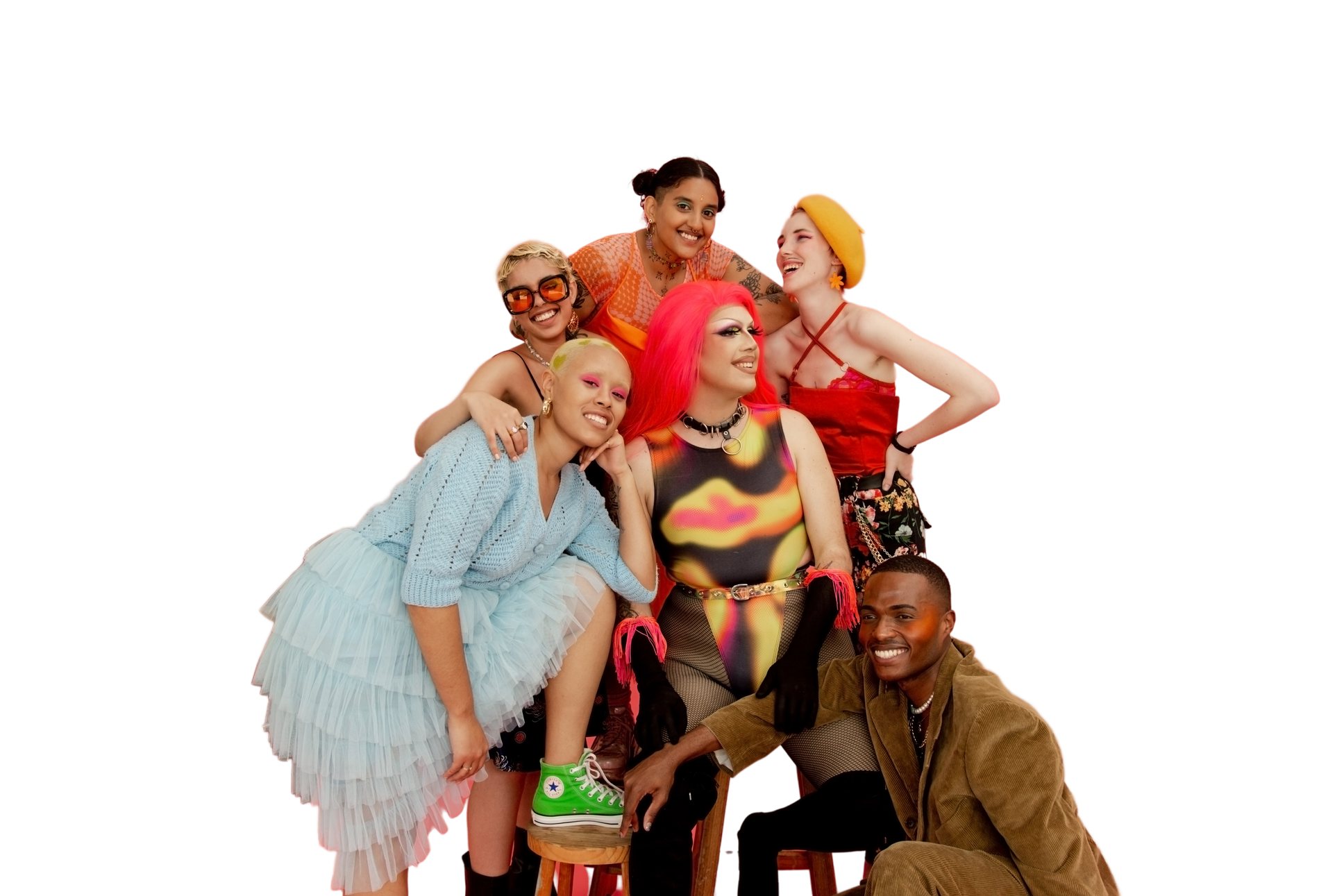 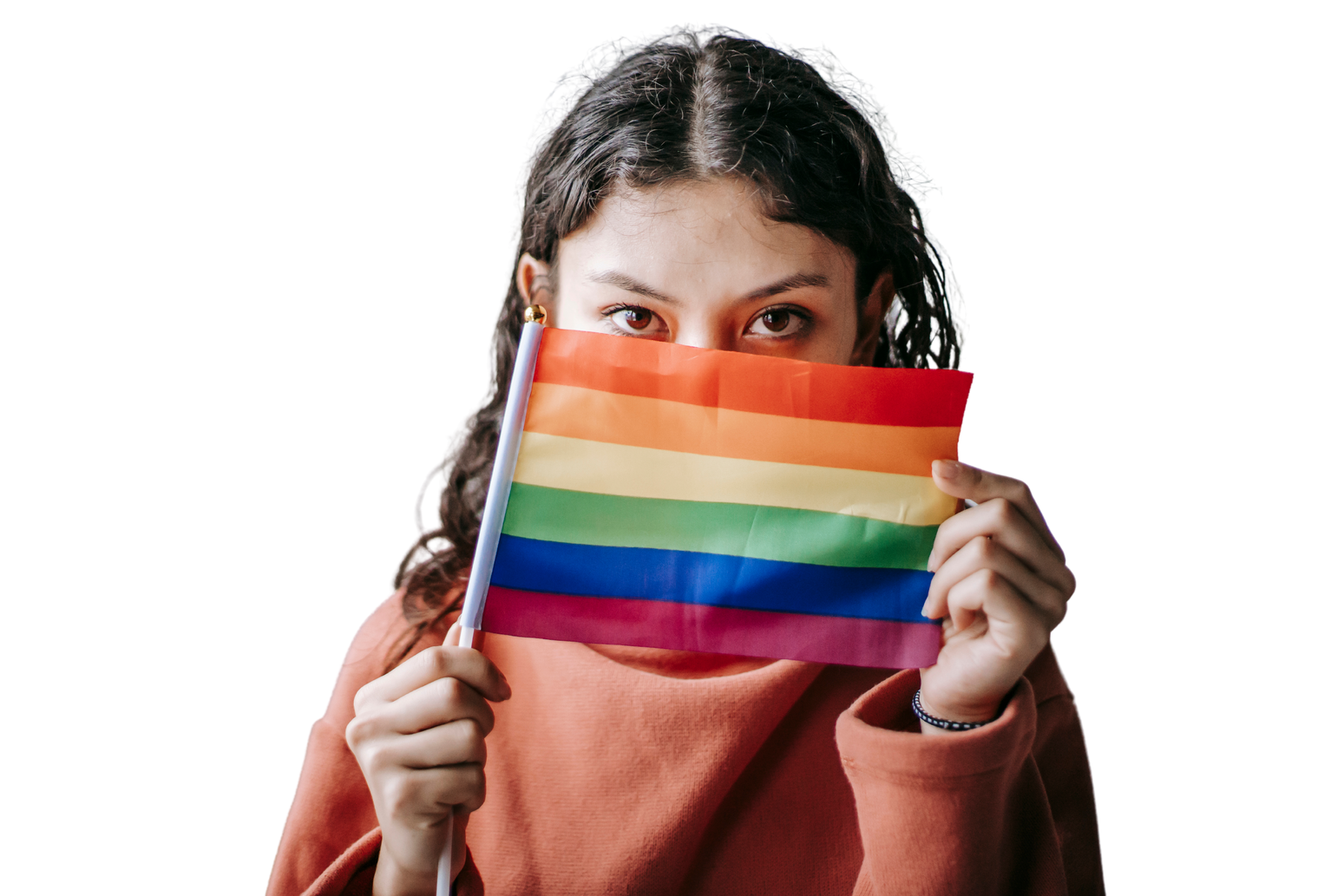 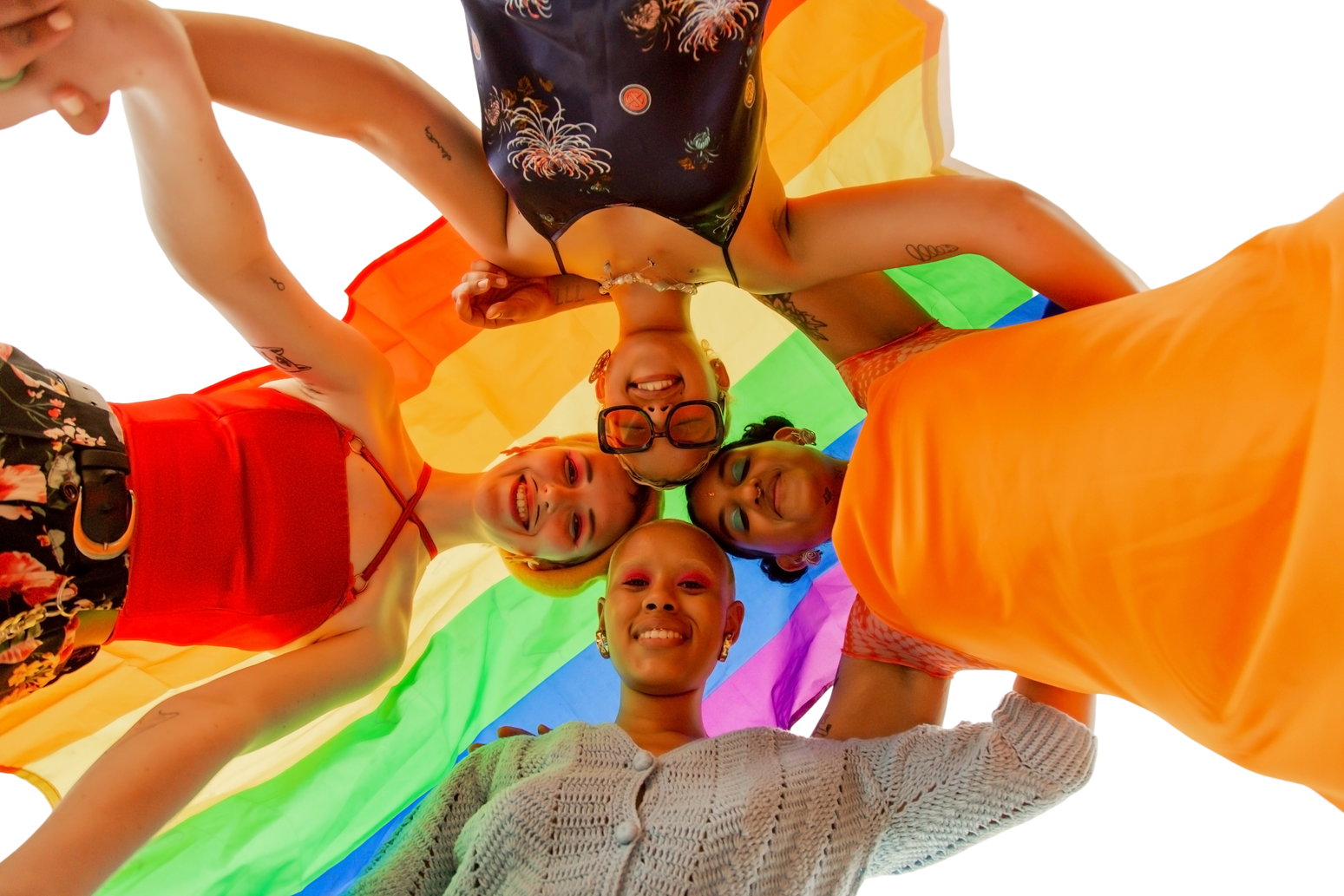 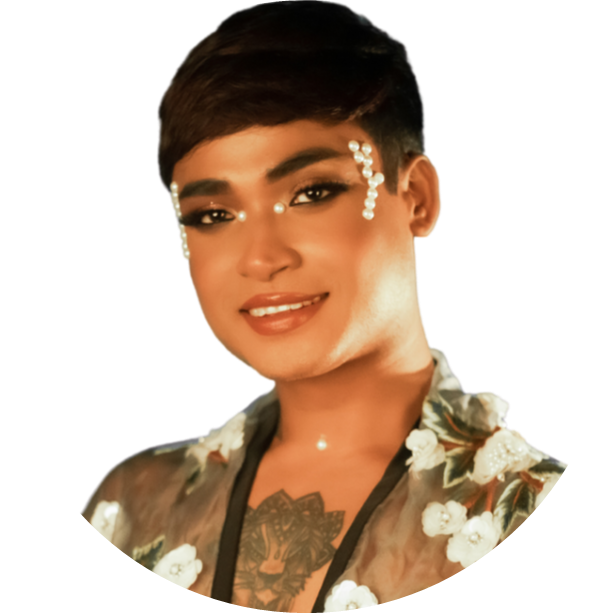 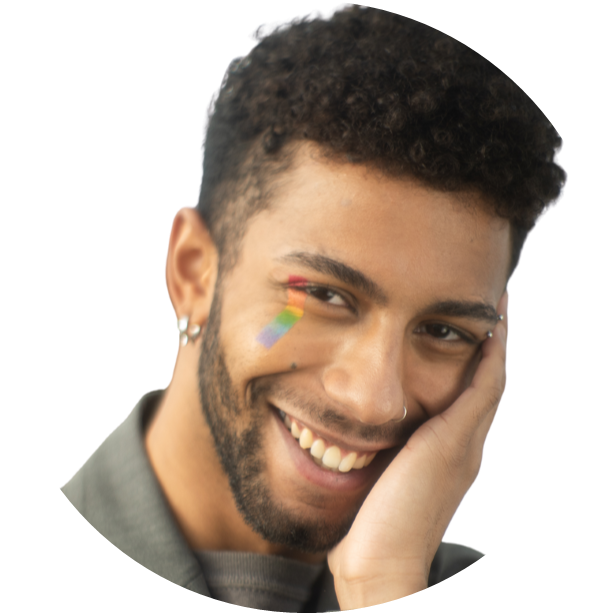 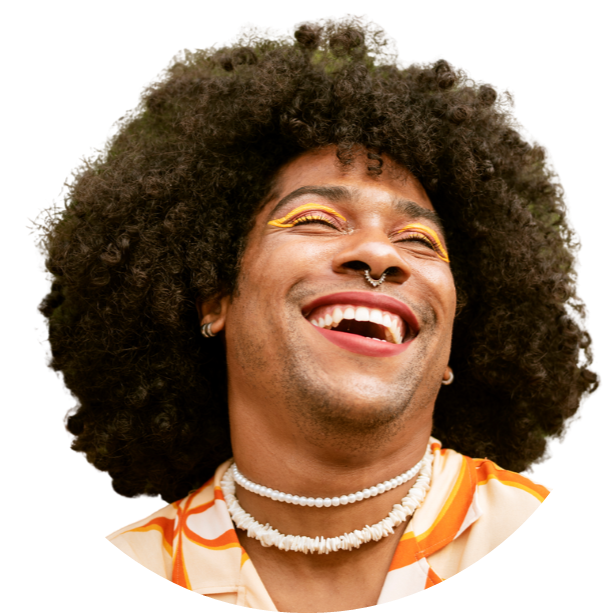 OUR
TEAM
NAME
NAME
NAME
Title or position
Title or position
Title or position
THANK YOU!
WRITE A CLOSING STATEMENT OR CALL-TO-ACTION HERE.
Use these design resources in your Canva Presentation.

This presentation template uses the following free fonts:

Titles: Archivo Black
Headers: Lato
Body Copy: Lato

You can find these fonts online too. Happy designing! 

Don't forget to delete this page before presenting.
RESOURCE PAGE
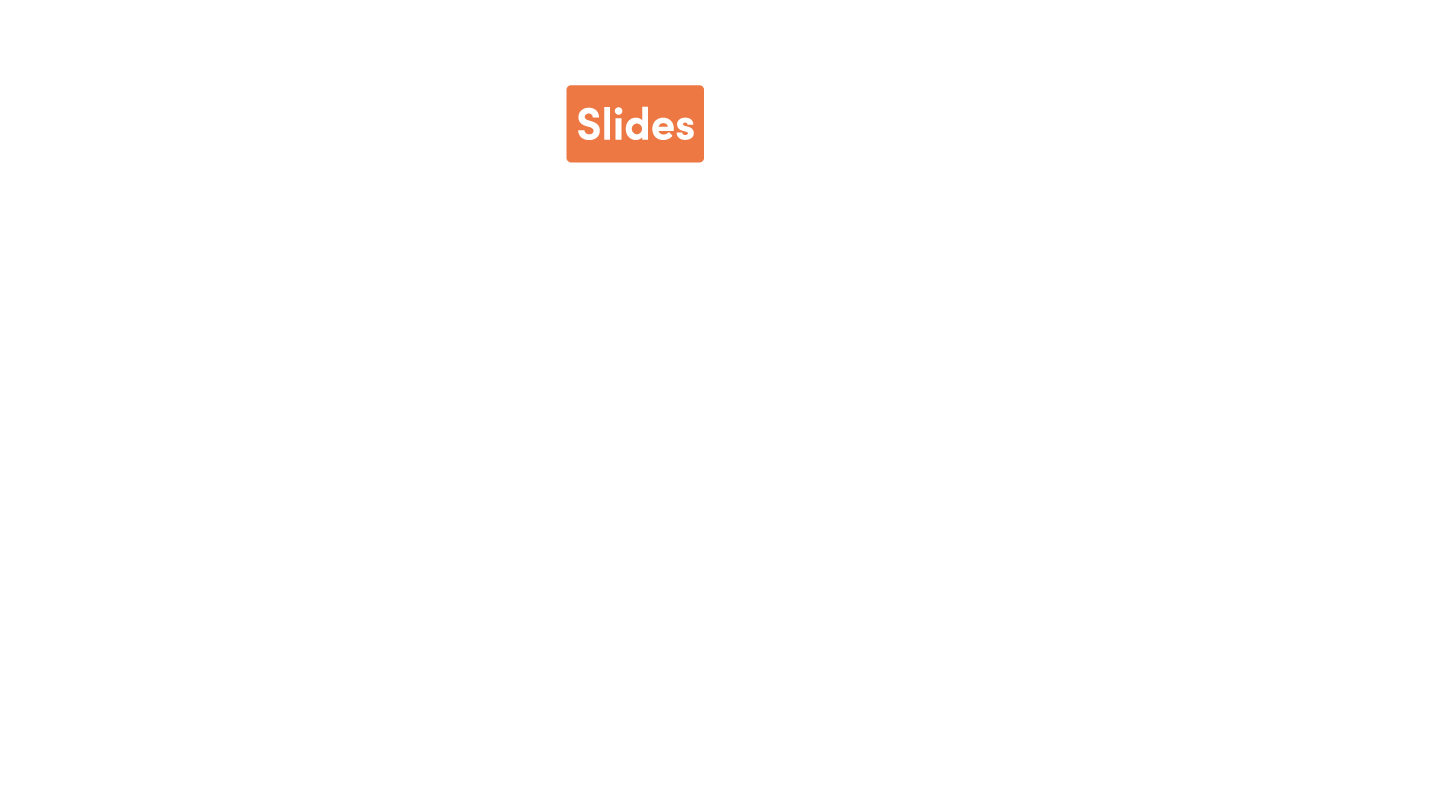 THIS PRESENTATION TEMPLATE IS FREE FOR EVERYONE TO USE THANKS TO THE FOLLOWING:
CREDITS
SlidesCarnival for the presentation template
Pexels for the photos
HAPPY DESIGNING!